Current status of LAMPS neutron detectorcosmic ray data analysis
Lee Jong-won
Cosmic ray data taking
P5
P4
Feb. 17th – Mar. 30th
Total data size : 8.1TB
Run number : 401 – 567, 1 run/4 hr
Total data taking duration : 665 hr
Using 3 layers of neutron detector
Avg 4 kHz Trigger rate. 
Dep E of MIP is 20 MeV. 
20 MeV = 500mV( = 1000 count )
Energy calibration is done with Charge of signals.
Timing calibration is done with vertically penetrated events.
P3
780 mm
P2
P1
P0
2000 mm
D offset alignment
D offset = Position 
Position alignment methods
Edge finding : Find edge & get offsets 
Track fitting  : Fit event with line & get offsets
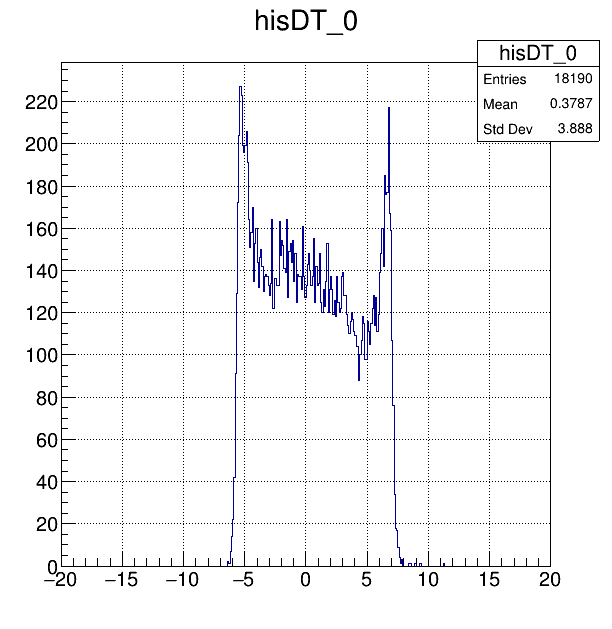 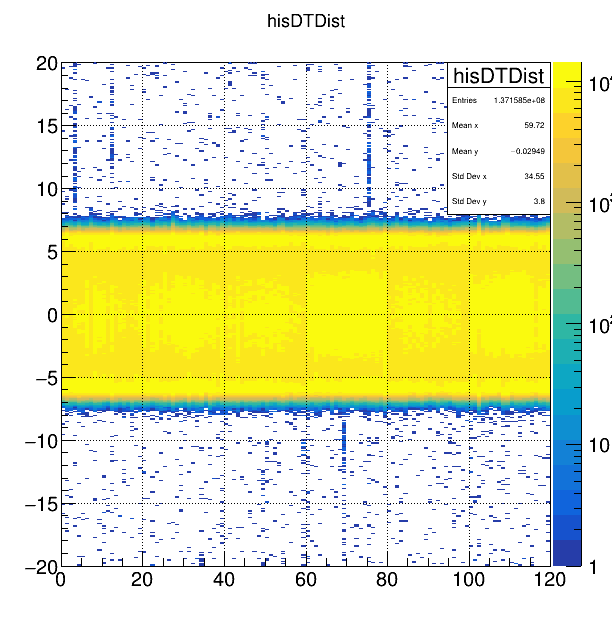 Tl
Tr
Toff= (Tr + Tl)/2
S offset alignment
Timing of detector : Ti = (Tr+Tl)/2
Timing offsets exist for every case. 
Time stamp difference between FADC channels 
Cable length
PMT signal speed 
Dij = ti-tj
Distribution of sigma (Sij dist. for i, j)
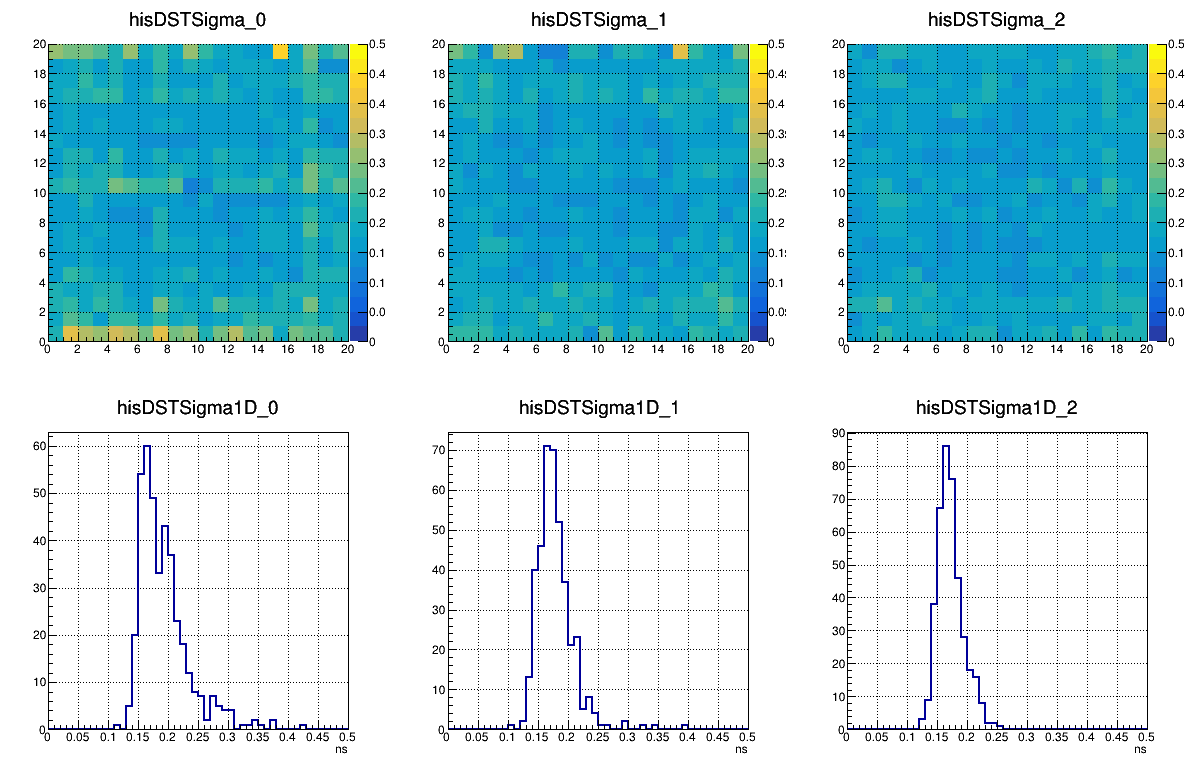 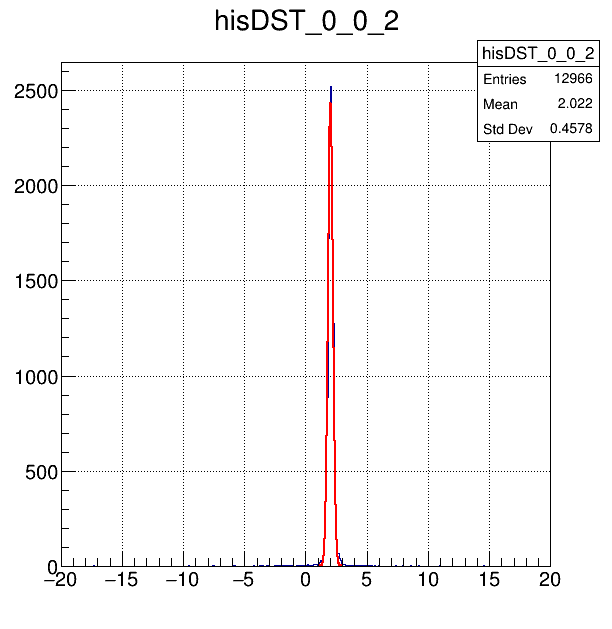 Offset : Oij
Sigma : Sij
Layer 1
Layer 2
Layer 3
Mean value of Sigma : 181 ps -> Expected Timing resolution(FWHM) = 301 ps
Simple method for t cal
Black  : layer 1
Red     : layer 2
Green : layer 3
Offsets between two modules in diff. planes
Before Offset subtraction(Oij dist)
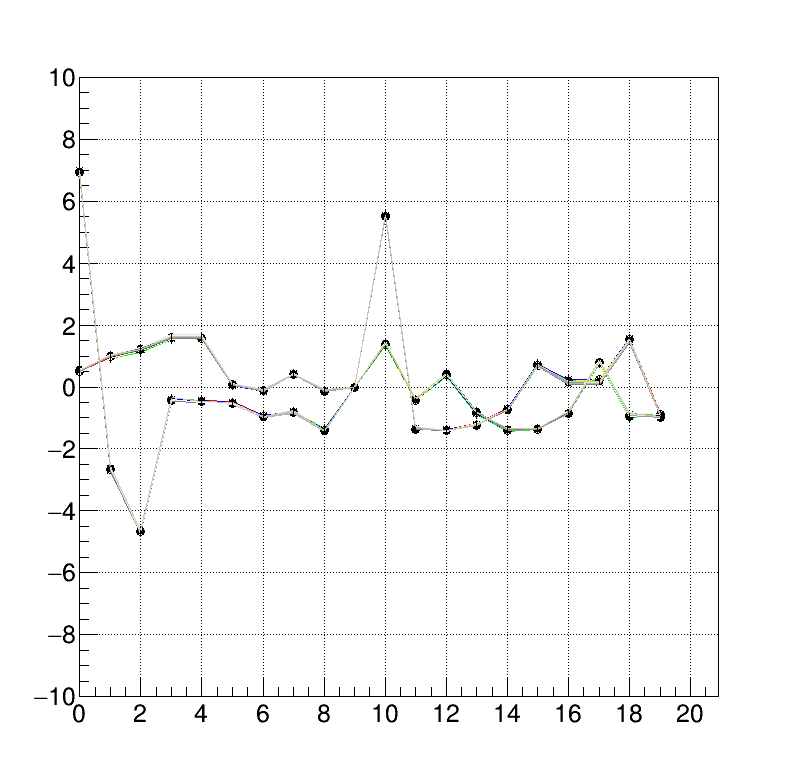 grX[i](j) = Ai-Bj –(Ai-B9)
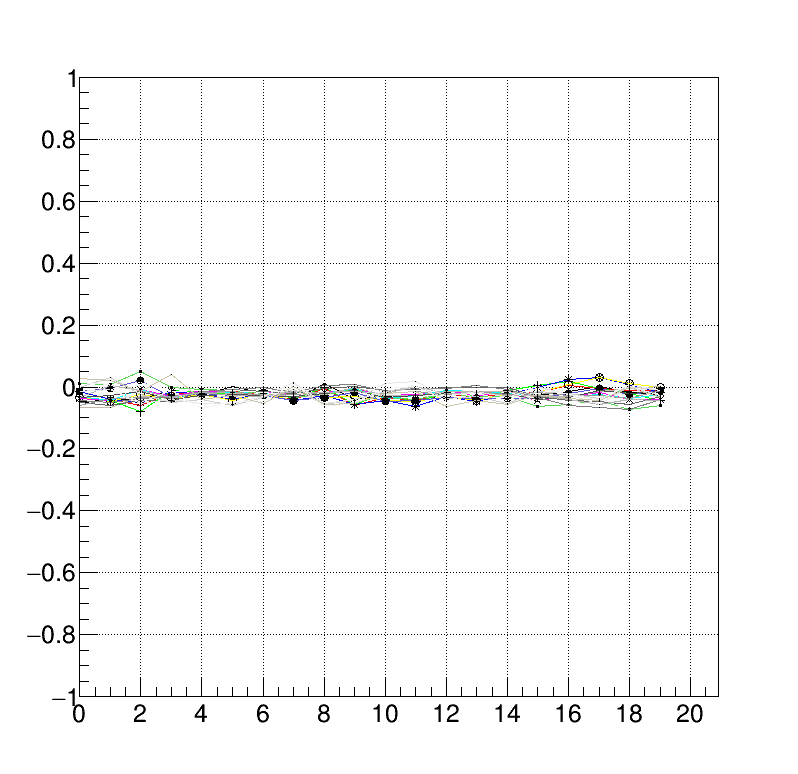 After Offset subtraction
grY[i](j) = Aj-Bi–(A9-Bi)
After Offset subtraction, Oij distribution was aligned to 0, with 20 ps deviation
Energy calibration
MIP peak = 20 MeV
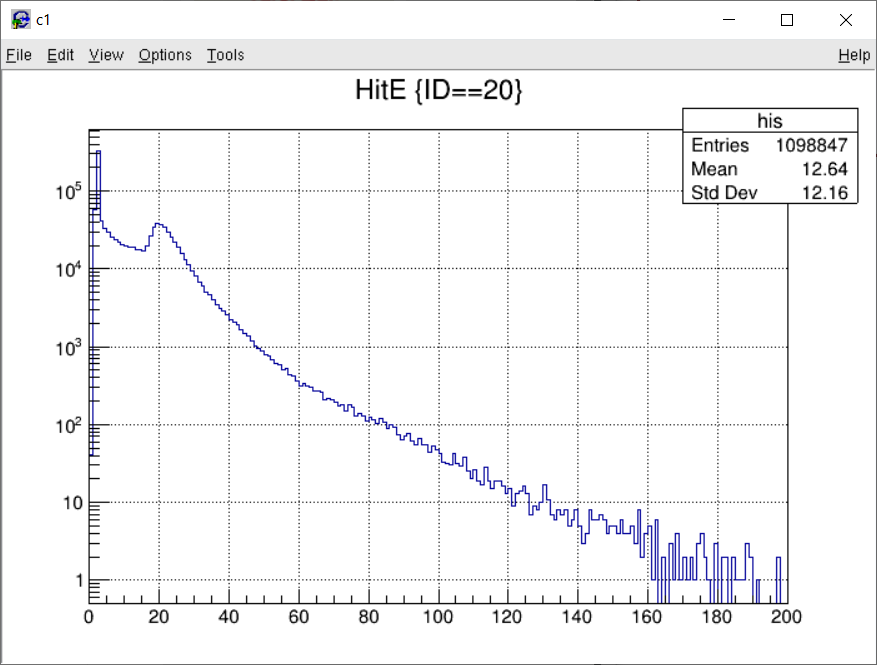 What I want to see was…
P5
P5
P4
P4
Proton penetrated 4 planes and..
Neutron? hits p4 or p5 and
P3
P3
P2
P2
or
P1
P1
P0
P0
Leaves two hits on NDA
Stopped at p1
What I saw
Deposit E on P1 vs T1-T5
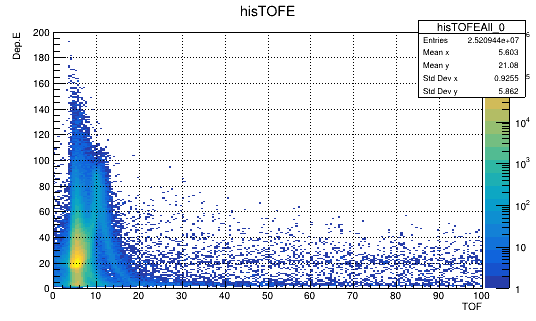 High beta particle
Some particle stopped at p1
Cut condition : P1-5 have single hits. No req. on P0.
Time diff distribution
T1-T5 (before offset adjust)
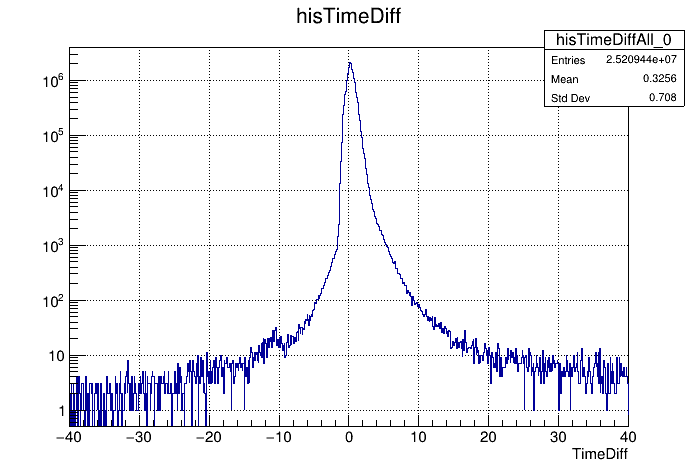 11ns ~ 1.65m x2
Up going particle?
Analysis 25 run ( 100 hr ) data with tight cut
Cut condition
P1-5 had single hit.
Dep. E on P2-4 > 15 MeV
Abs( x,y ) < 0.9 (fiducial cut)
Hit position on P3 is on the track ( distance < 5 cm )
Dep. E on P1 vs beta(p1-p5)
Dep. E on P5 vs beta(p1-p5)
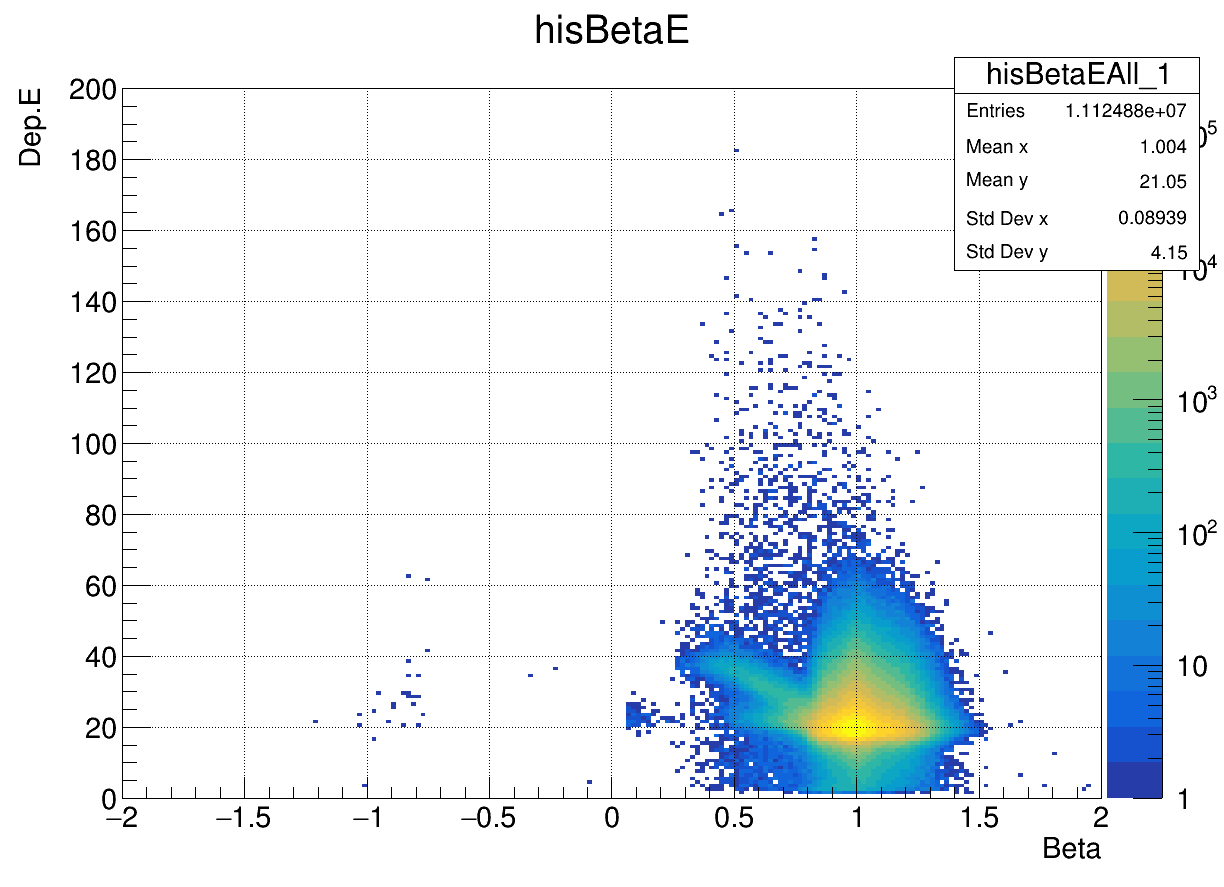 Two tails
Two slow particles
Dep. E on P0 vs beta(p1-p5)
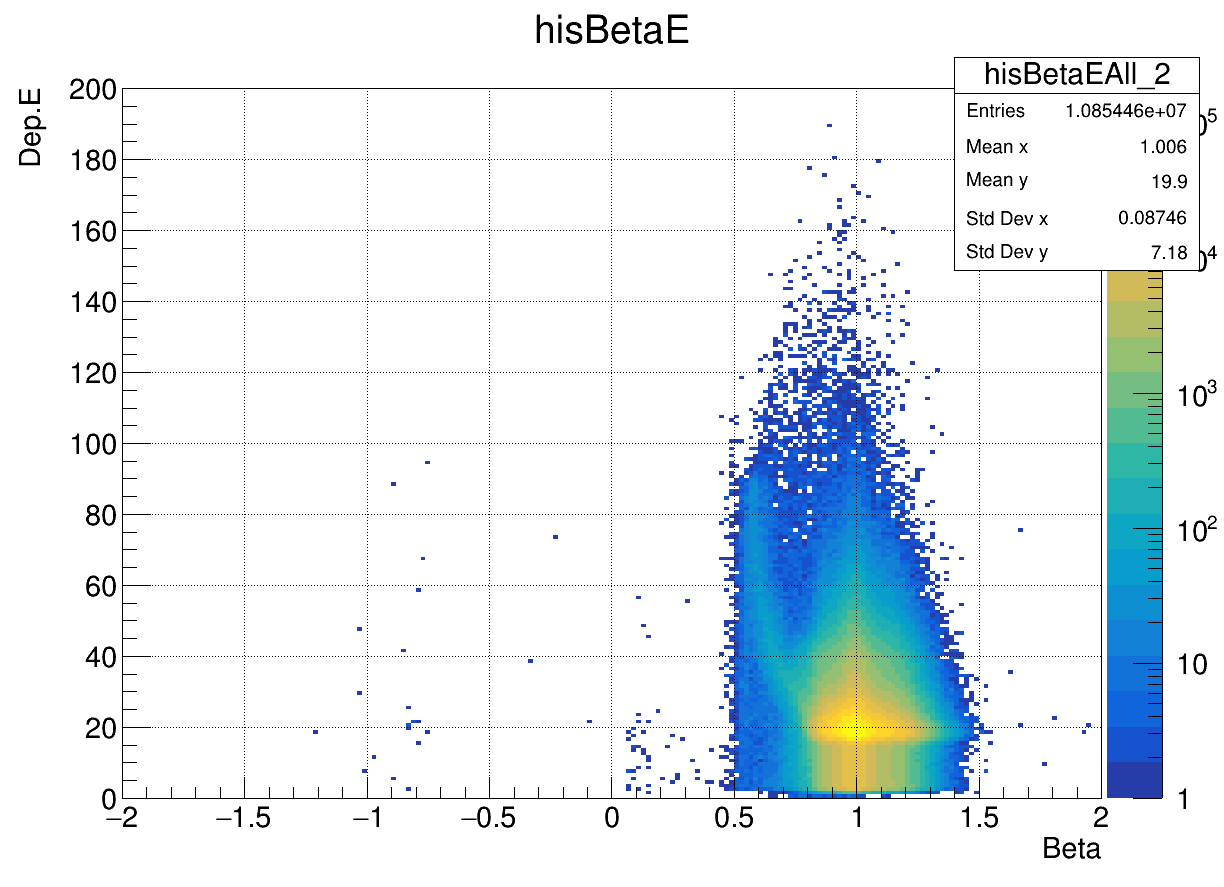 There were two peak-like structure.
No particle found under beta < 0.5( particle was stopped at p1 )
Two tails
Slow particle with high energy loss(kaon??)
Fast particle with MIP energy loss (pion, muon)
Check with bethe-bloch equation
No particles 
with beta < 0.5
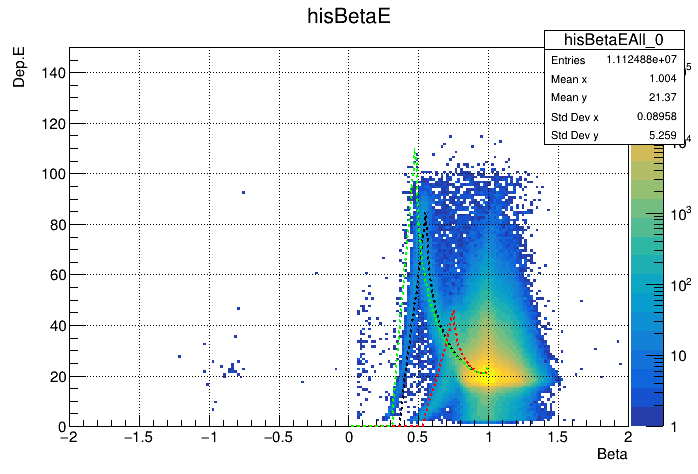 Upgoing particle…
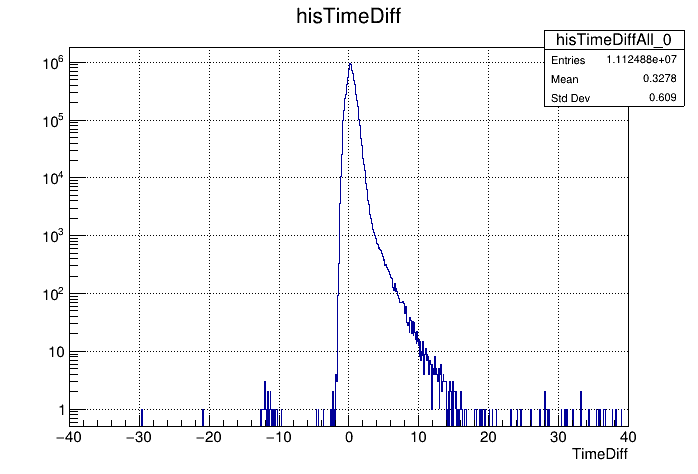 23 events